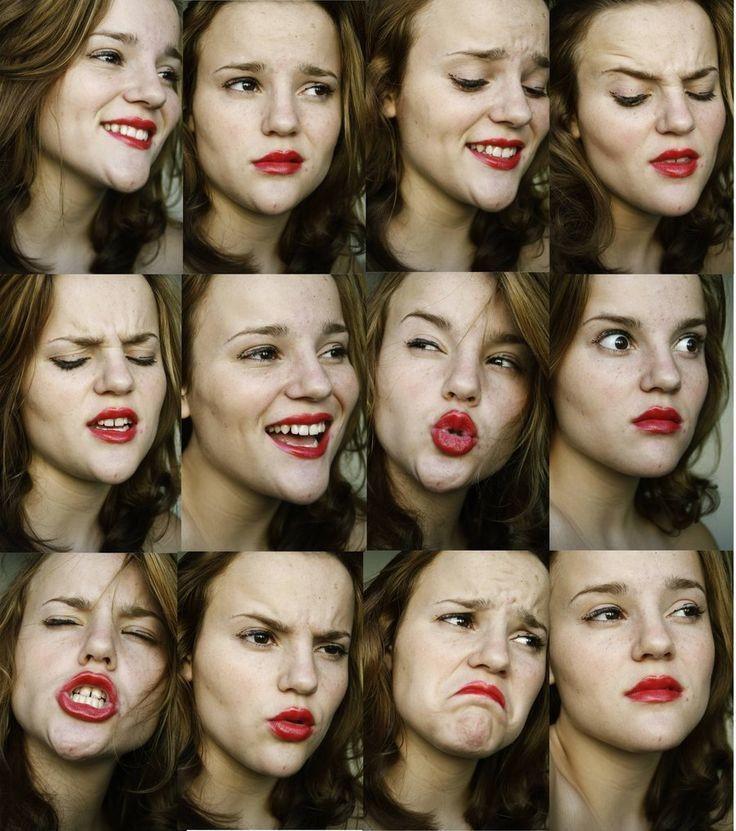 Эмоциональный интеллект
Подготовила: Вахрамеева Т.В.
Что такое эмоциональный интеллект?
Это способность распознавать и понимать эмоции у самого себя и окружающих.
.
Для чего он нужен сегодня? 
(Ваши версии)
Ответ:
Это конкурентное преимущество перед другими. Когда вы можете распознавать эмоции собеседника, вы быстрее расположите его к себе и сможете завести с ним дружбу или полезные знакомства. А также вы видите по лицу другого человека, что на самом деле он думает о вас и каковы его мотивы. 
А также, когда вы распознание свои эмоции, вы меньше тревожитесь, меньше выгораете , больше радуетесь.
Смена общения
В связи с развитием сети и глобальной вовлечённости в интернет. Общение онлайн, не вживую совершенно другое. Когда человек онлайн он может скрывать истинные эмоции от собеседника. Сказать что-то нехорошее и быстренько удалить. При переписке мы не понимаем до конца эмоции другого человека, как и свои. Нет глубинного понимания своих эмоции. Можно быть удобным, но не самим собой.
Смена общения
Оффлайн общение совершенно другое. Невозможно не показать свои чувства и эмоции собеседнику. Сказать гадость или сделать комплимент и не понести за это ответственность. Это будет более правдивое общение для обоих сторон. Посмотреть в глаза собеседнику. Или просто улыбнуться друг другу. Найти контакт между собой.
.
Почему важно не убегать от негативных эмоций при общении? 
(Ваши версии)
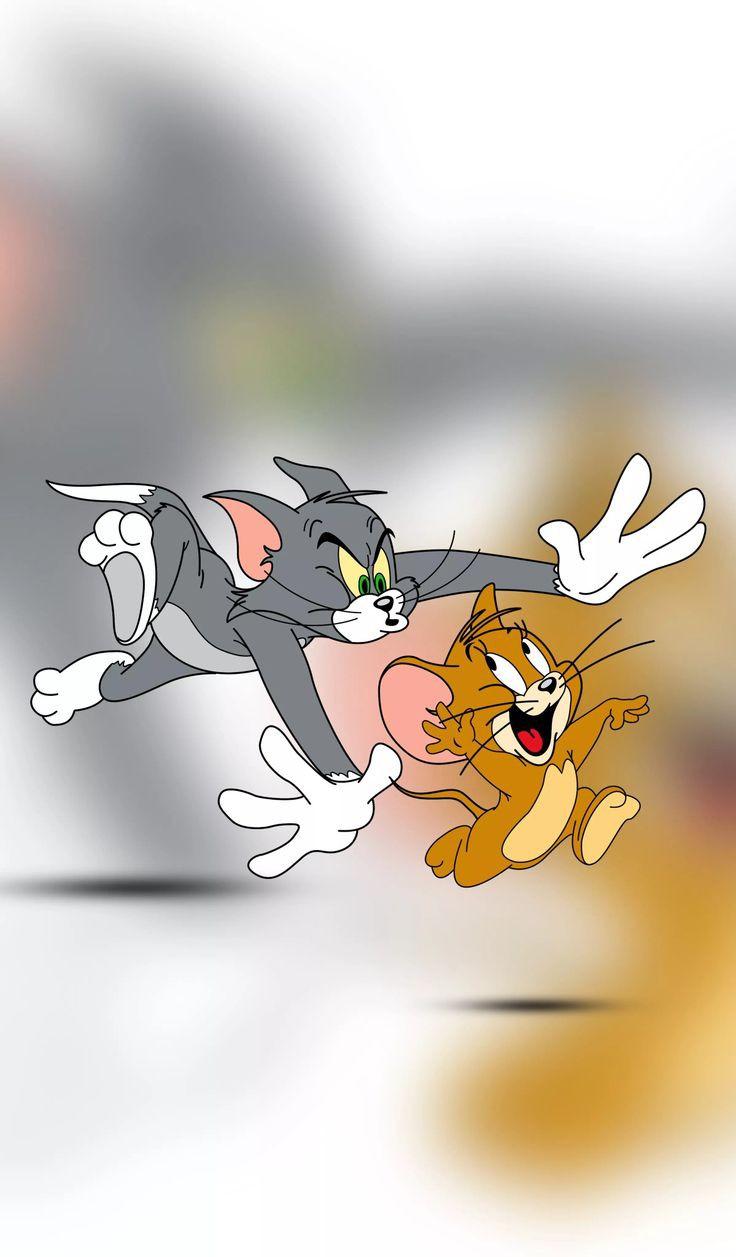 Ответ:
Негативные эмоции, которые будто бы считаются такими. Кому нужны - злость, ярость, ненависть, обесценивание, разочарование. Кажется, что они мешают общению. Но это не так, когда вы искренни с собеседником и вашим словам будут верить, даже если вы сказали через злость.
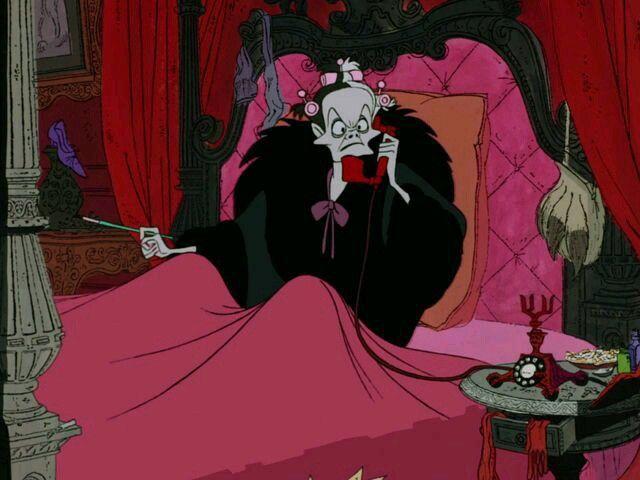 Рекомендация:
Когда вы находитесь в негативных эмоциях и осознаёте их, даёте им место в своем сердце и относитесь с бережностью к себе и к окружающим людям, эмоция на лице и в теле быстрее проживает свою жизнь и уходит, а окружающие могут больше доверять вам, ведь вы искрены в этот момент.  Вы можете продолжить называть эмоции своими словами. 
Для этого вам может помочь таблица эмоции и чувств. Она есть в презентации.
Таблица чувств и эмоций:
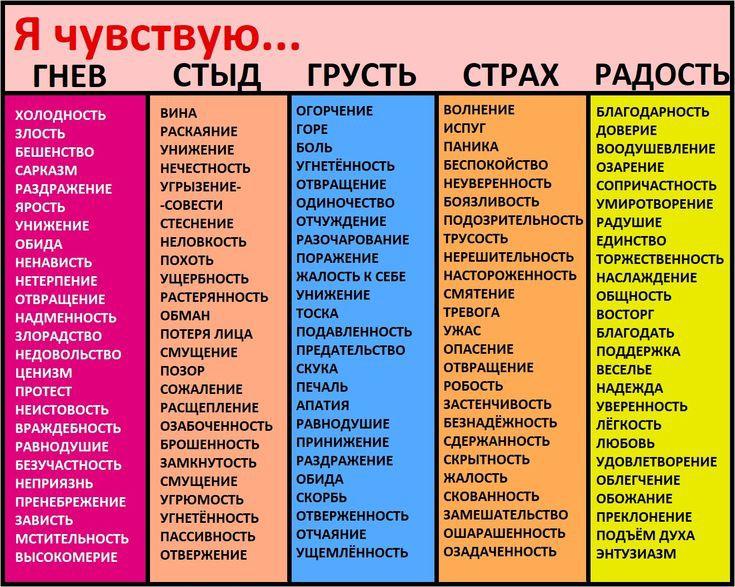 .
Главное правило!
Когда вы понимаете, что вы и другой чувствуете, вы можете выстраивать коммуникацию с людьми, избегая ненужных конфликтов! 
В этом вам может помочь формула я-высказывания: 

Я+ ЧУВСТВО+СИТУАЦИЯ+ПРОСЬБА
Самовыражение:
Научиться грамотному самовыражению. Для этого необходимо следить за чувствами, мыслями и реакциями на разные ситуации.
Вы можете ответить на вопросы, после нашей беседы: 
Зачем, а не почему я так делаю или думаю? 
Стоило ли мне использовать эти слова сегодня?
Как бы я отреагировал, откажись я на  его/ее месте? 
Есть ли другой способ разобраться в этом вопросе?
Самовыражение:
Частые встречи с собой, помогают найти разное количество ситуаций и подумать над тем, что чувствует и думает другой человек. Это развивает сочувствие и эмпатию и помогает меньше ссориться. Когда у нас есть навык, смотреть на ситуацию под разными углами, то наш эмоциональный интеллект развивается.
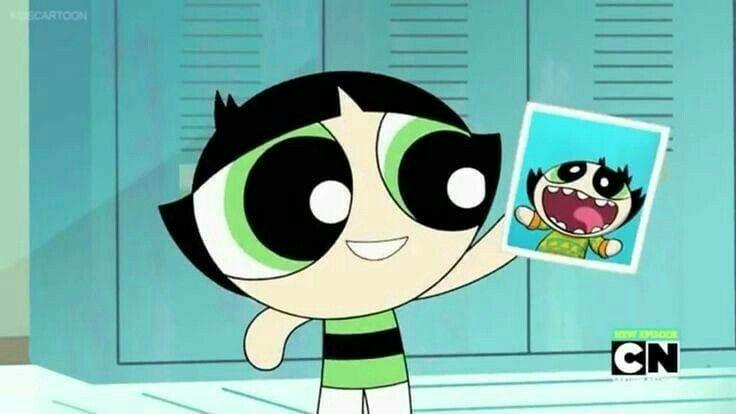 Управление стрессом:
Научиься управлять стрессом. Стресс и эмоциальное выгорание, идут рука об руку. Управление стрессом зависит от разных факторов, в том числе и от генетики. Но тем не менее, навык развить в себе, может каждый. 
Для чего это нужно? Чтобы, при взаимодействии с другими людьми, вы меньше уставали, переживали по поводу эмоциональных ситуации, не брали ответственность за чувства других людей.
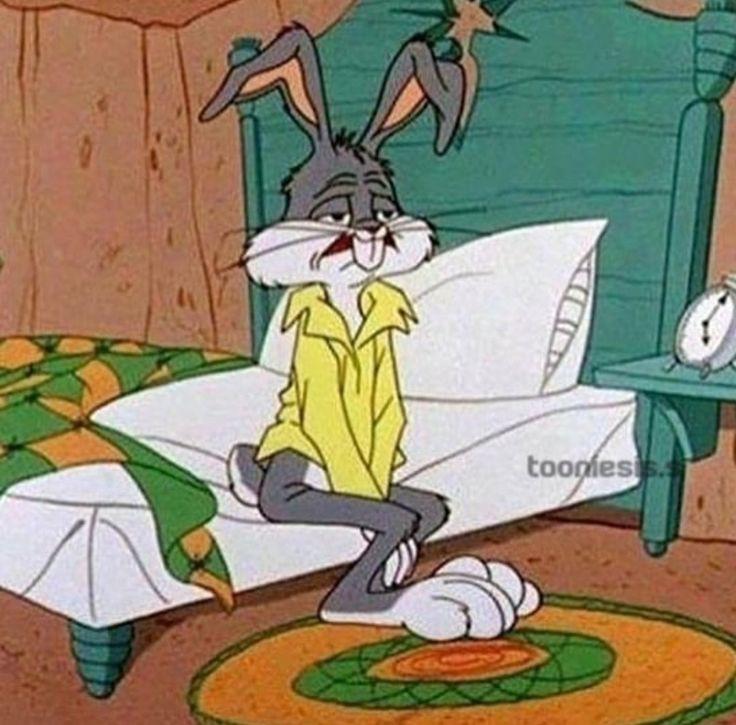 Замечаем радость:
Что для этого нужно сделать? 
Улыбаться перед зеркалом 
Хвалить себя за маленькие победы 
Замечать мелочи в дне, которые приносят радость
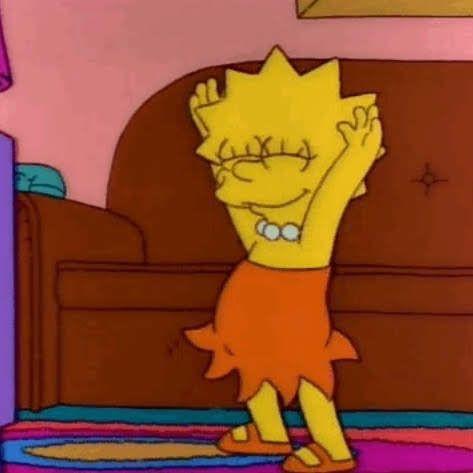 Замечаем радость:
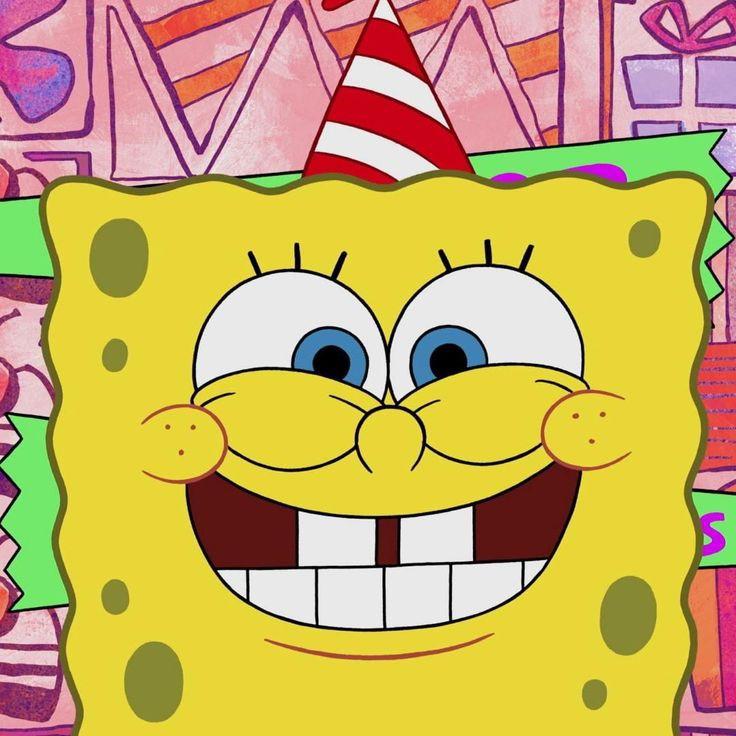 Когда вы начнёте это делать по отношению к себе, вы сможете замечать, то, что вы сами радовались и  при общении с другими людьми, вы сможете непринужденно и искренне замечать их действия, которые могут принести вам радость. Чем больше вы искренне улыбаетесь при общении, тем легче расположить к себе собеседника. А с помощью зеркальных нейронов в голове другого человека, вы сможете активировать и улыбку на его лице.
Сопереживайте:
Когда что-то происходит, неважно, конфликтная ситуация или нет. Вы можете задать вопрос самому себе - а как бы я реагировала, если бы я ее/его любила? Или это был бы мои близкий человек? 
Тогда может прийти понимание, что мои коллега так резко ответил именно сейчас, так как он в стрессе, и по другому он не смог бы ответить.
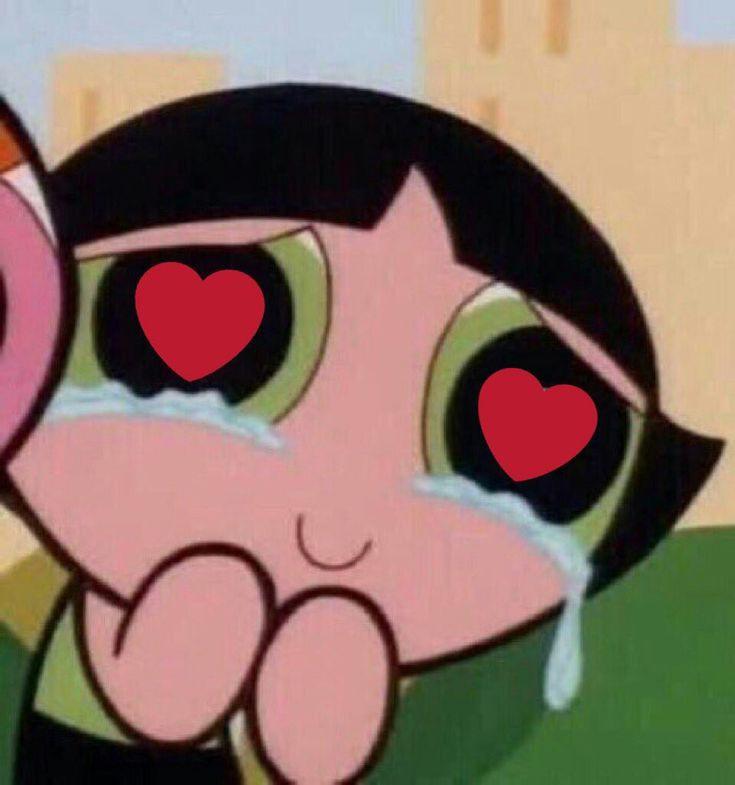 Спасибо за внимание!
.
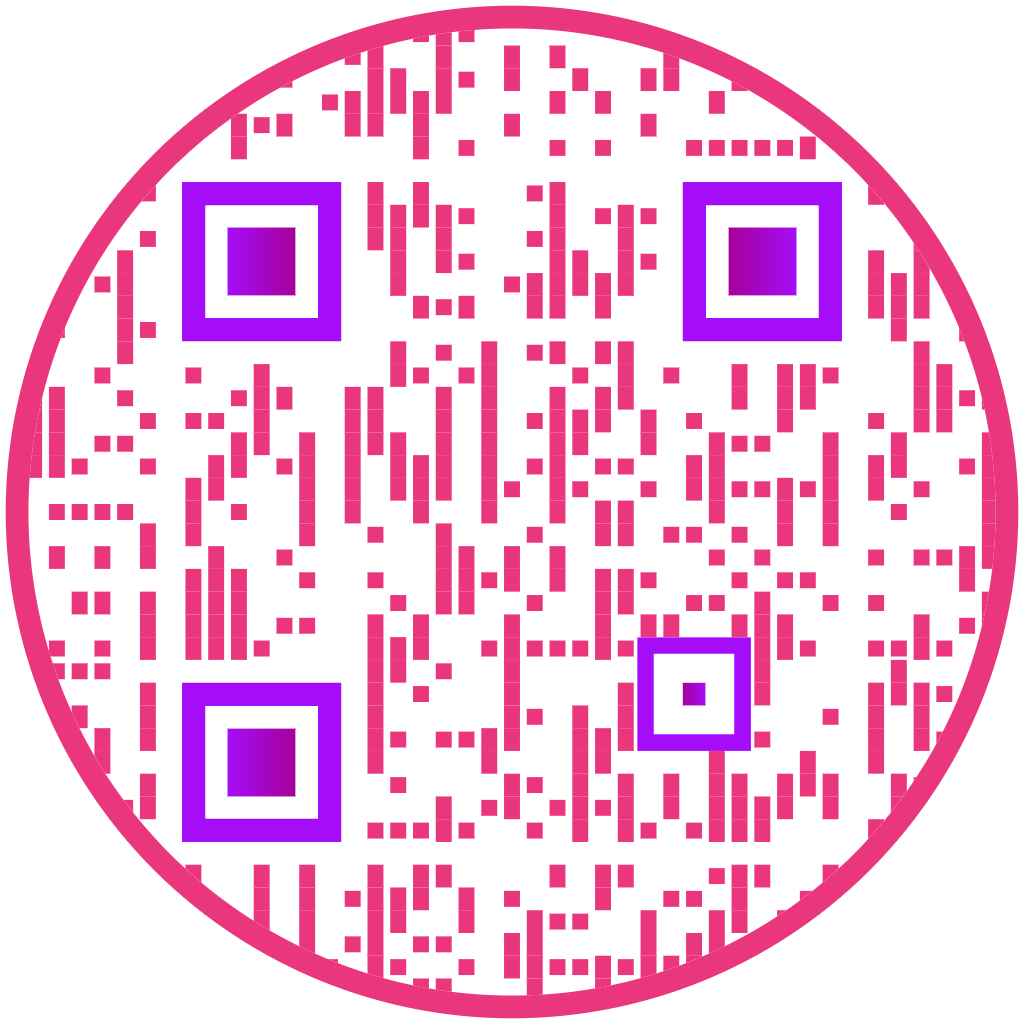